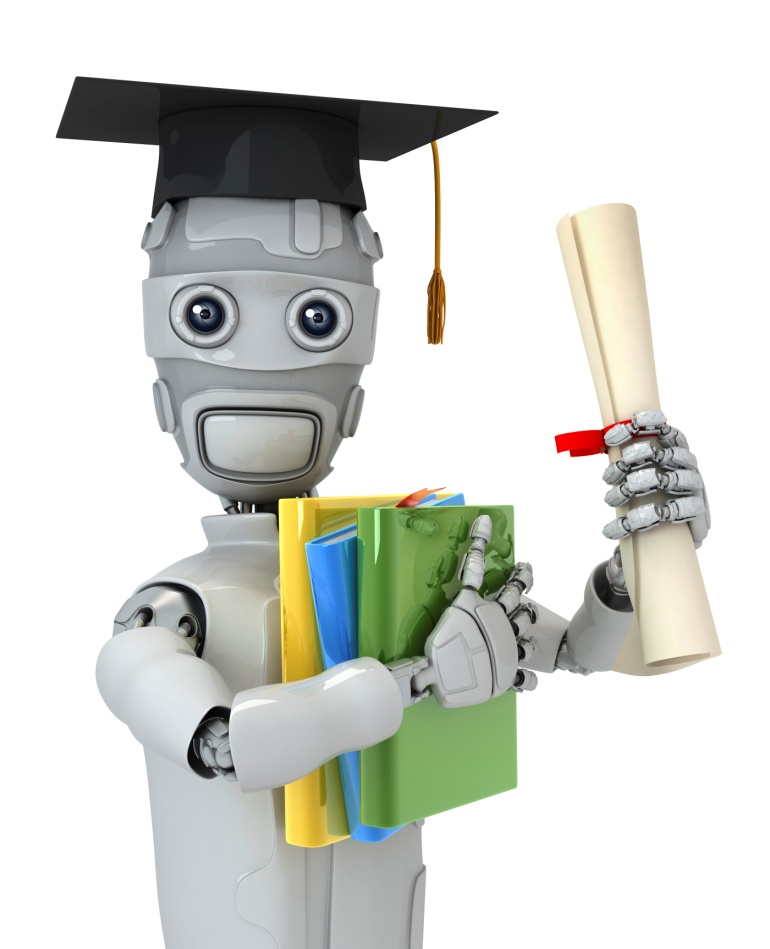 Anomaly detection
Problem motivation
Machine Learning
Anomaly detection example
Aircraft engine features:
	= heat generated
	= vibration intensity
     …
Dataset:

New engine:
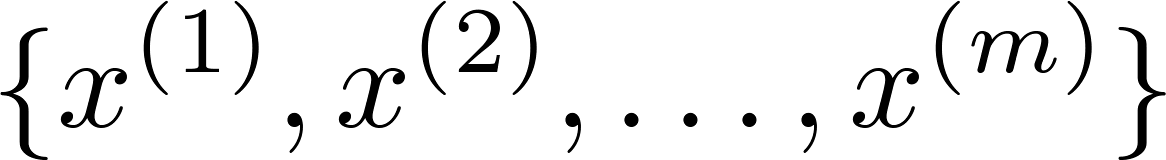 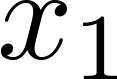 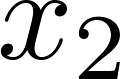 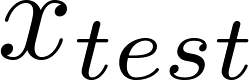 (vibration)
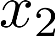 (heat)
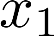 Density estimation
Dataset:
Is            anomalous?
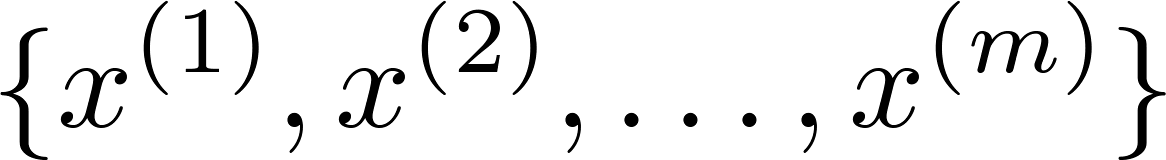 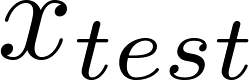 (vibration)
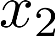 (heat)
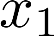 Anomaly detection example
Fraud detection:
              = features of user   ’s activities
Model         from data.
Identify unusual users by checking which have
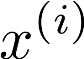 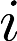 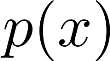 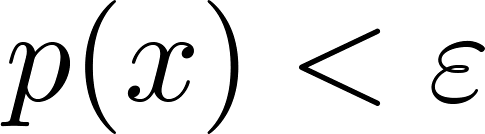 Manufacturing
Monitoring computers in a data center.
       = features of machine 
       = memory use,        = number of disk accesses/sec,
       = CPU load,        = CPU load/network traffic.
…
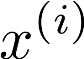 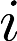 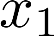 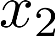 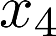 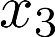 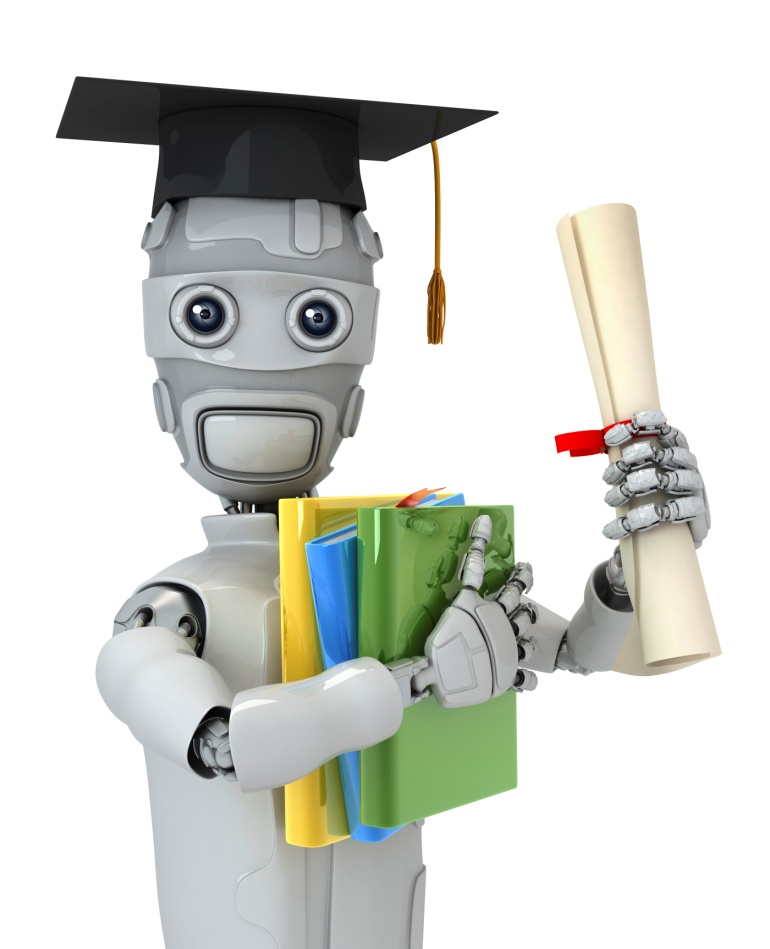 Anomaly detection
Gaussian distribution
Machine Learning
Gaussian (Normal) distribution
Say          . If    is a distributed Gaussian with mean    , variance      .
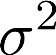 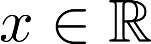 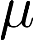 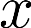 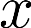 [Speaker Notes: Add dots]
Gaussian distribution example
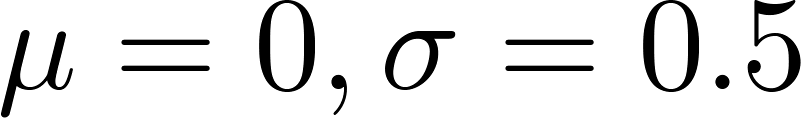 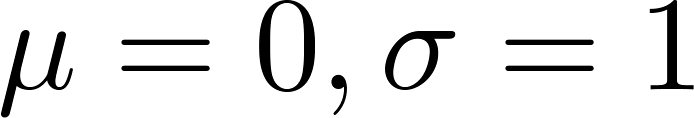 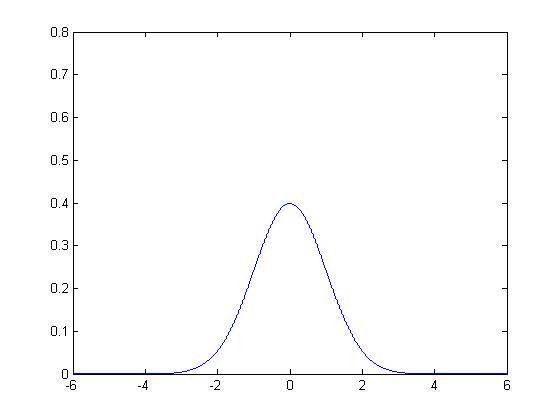 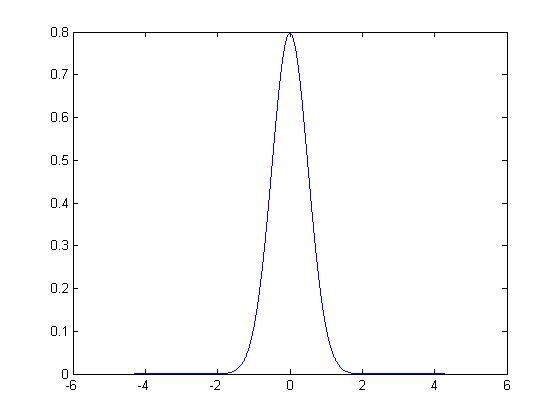 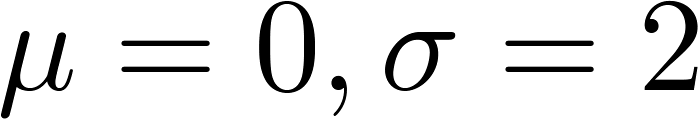 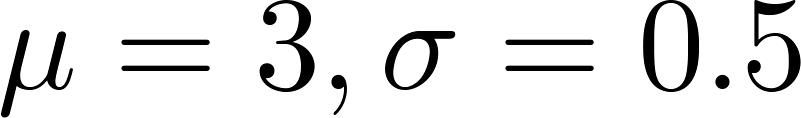 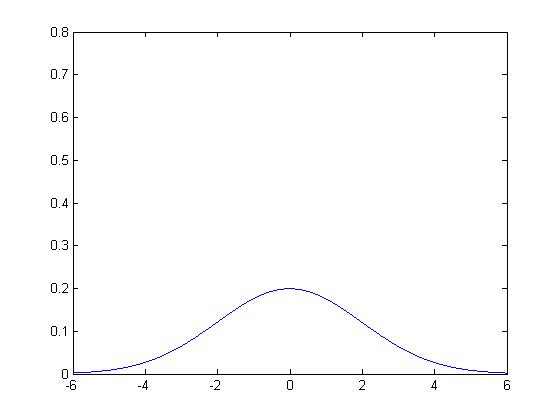 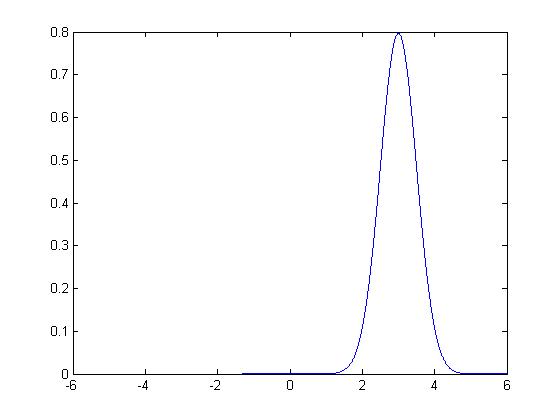 Parameter estimation
Dataset:
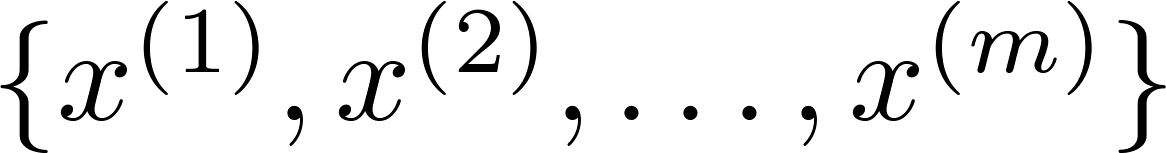 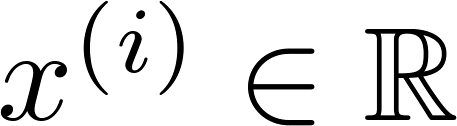 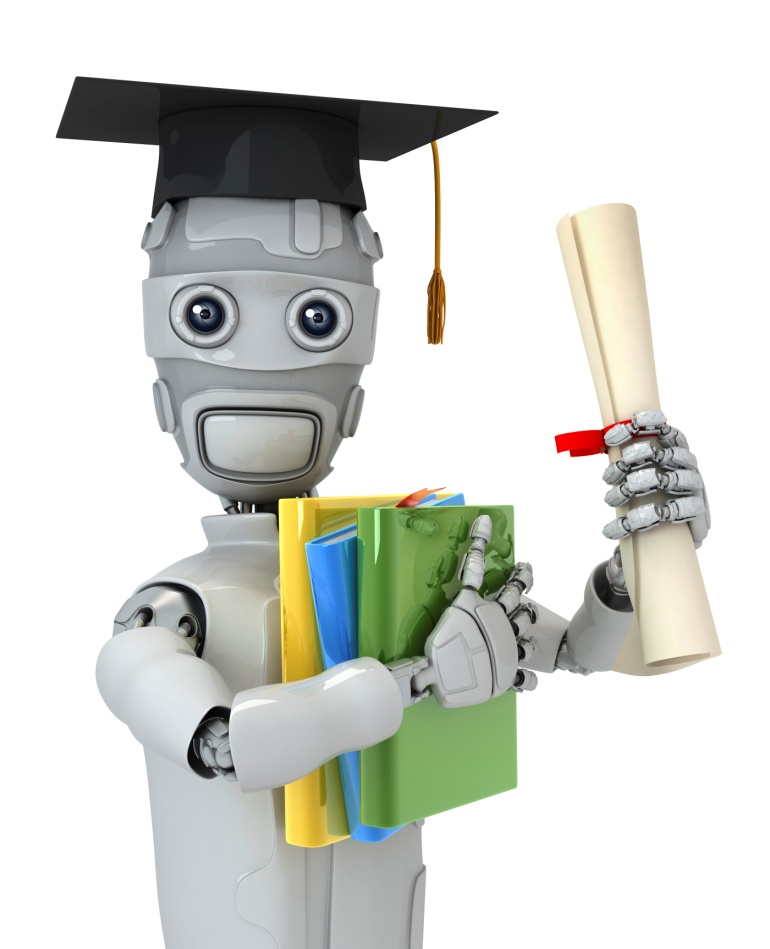 Anomaly detection
Algorithm
Machine Learning
Density estimation
Training set:
Each example is
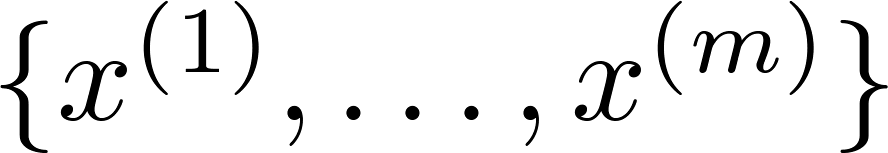 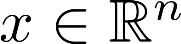 [Speaker Notes: Change numbers to LATEX as well]
Anomaly detection algorithm
Choose features      that you think might be indicative of anomalous examples.
Fit parameters




Given new example    , compute         : 


       Anomaly if
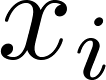 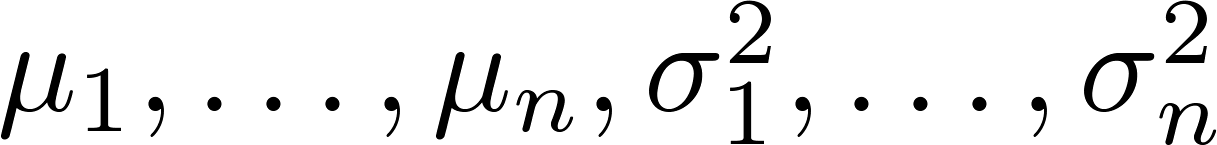 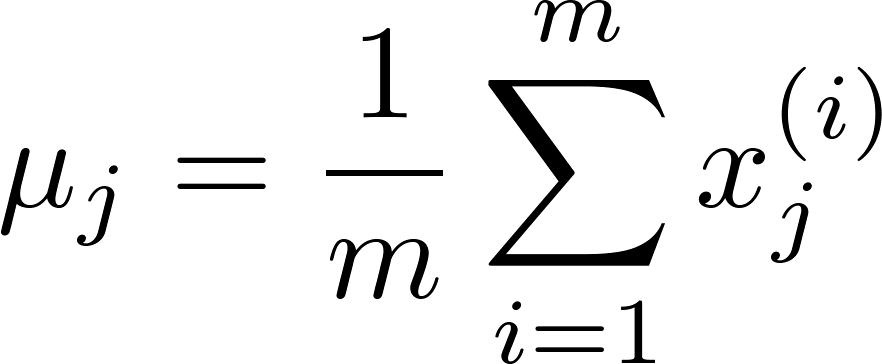 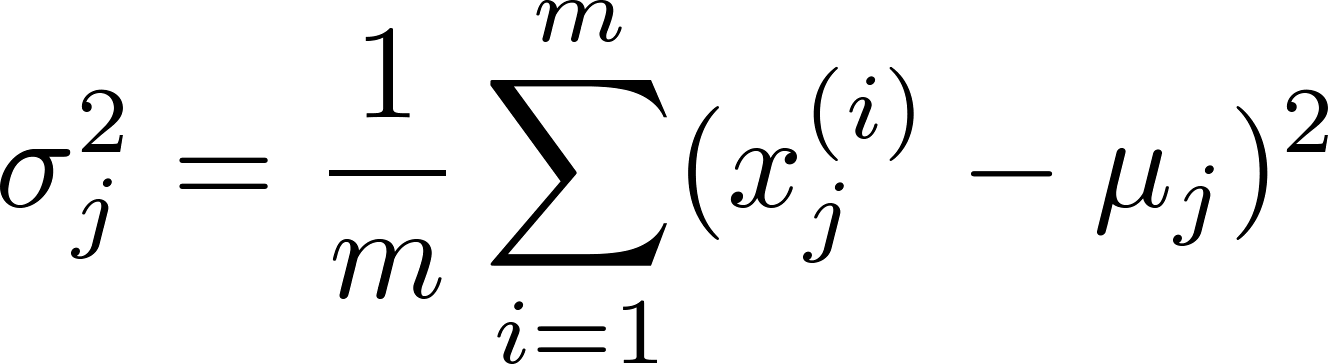 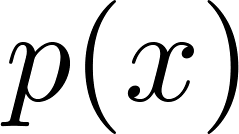 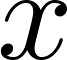 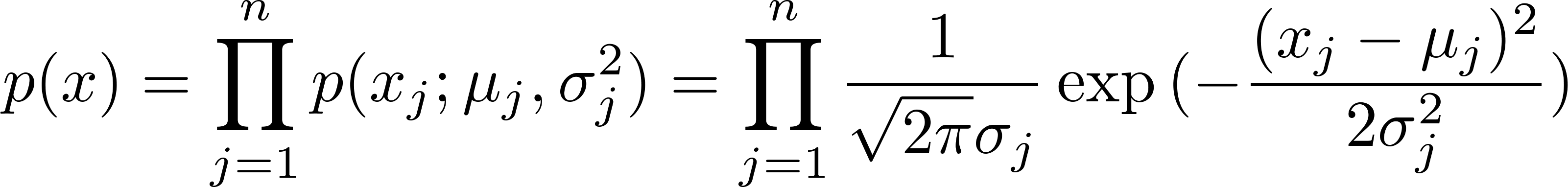 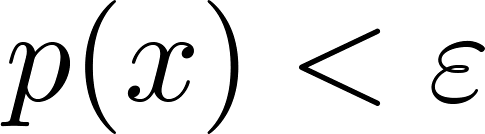 [Speaker Notes: Change numbers to LATEX as well]
Anomaly detection example
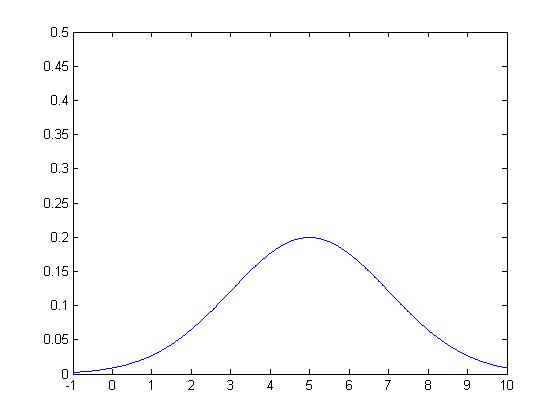 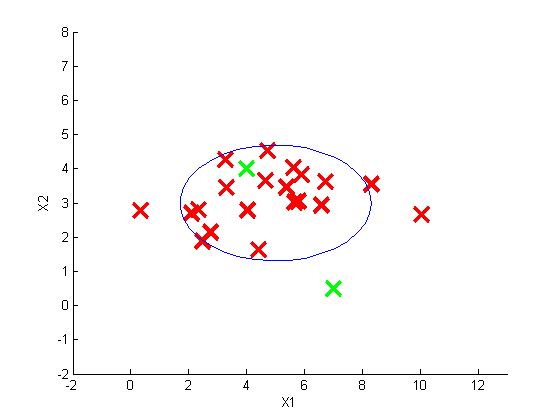 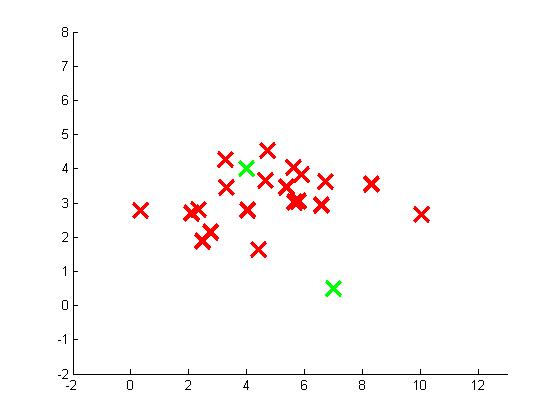 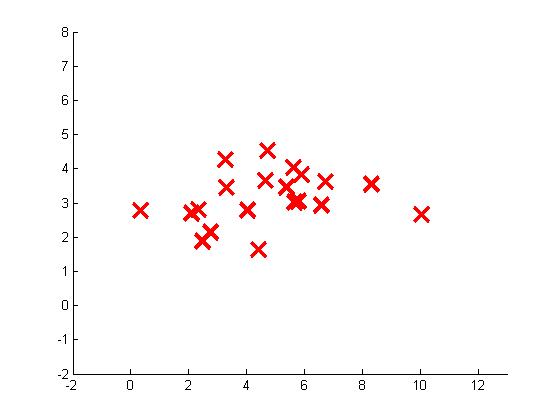 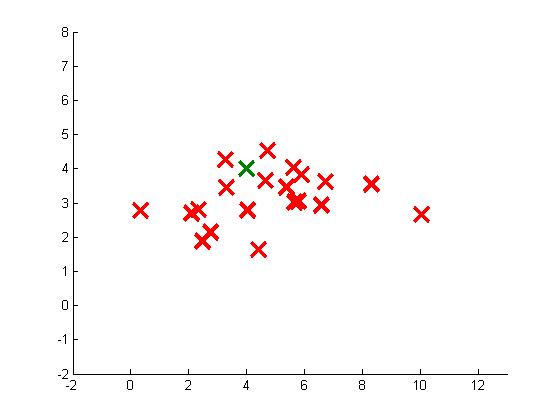 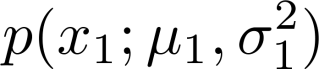 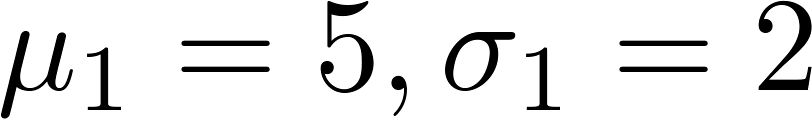 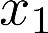 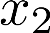 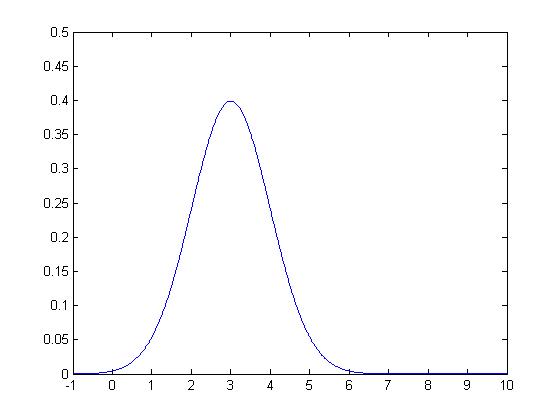 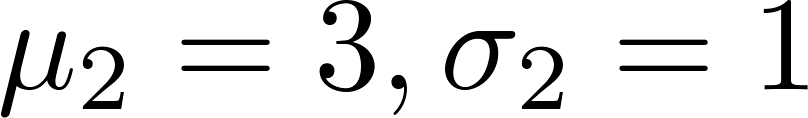 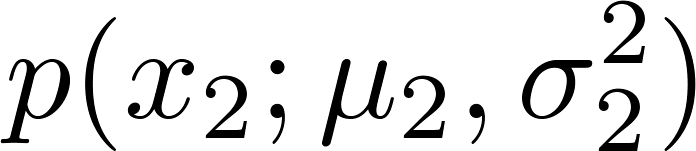 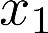 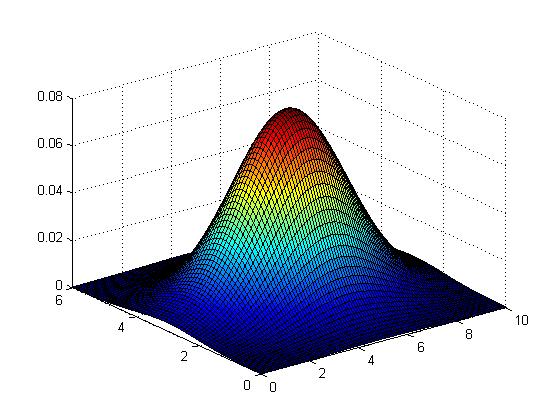 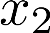 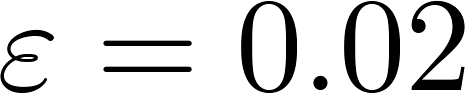 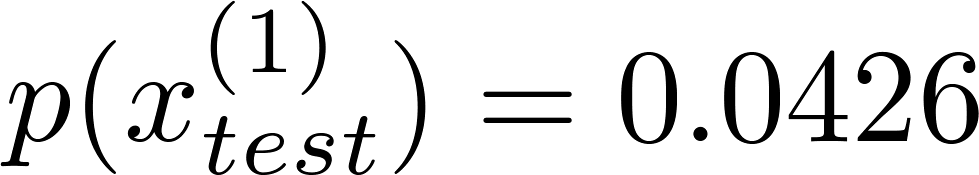 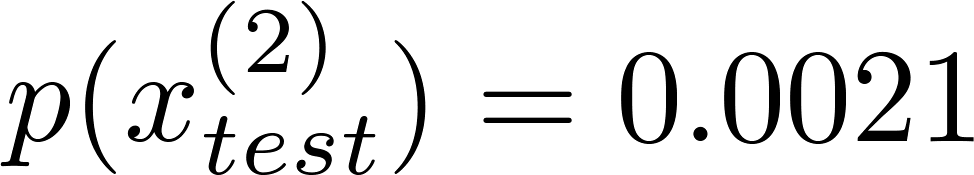 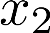 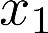 [Speaker Notes: Add animation to block left graph]
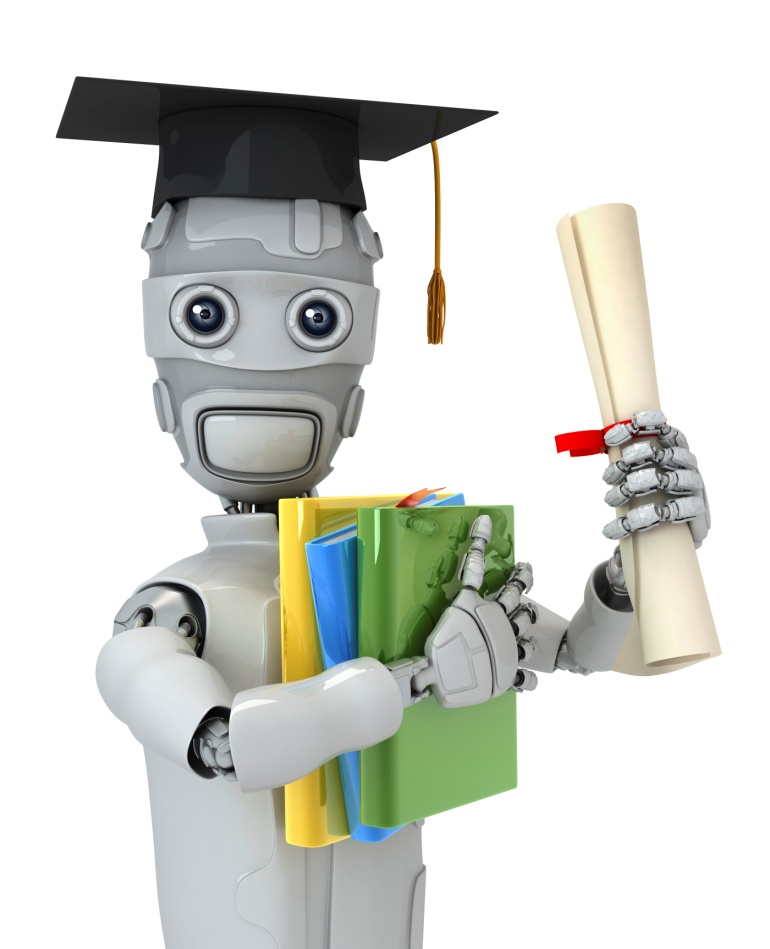 Anomaly detection
Developing and evaluating an anomaly detection system
Machine Learning
The importance of real-number evaluation
When developing a learning algorithm (choosing features, etc.), making decisions is much easier if we have a way of evaluating our learning algorithm.
Assume we have some labeled data, of anomalous and non-anomalous examples.  (            if normal,             if anomalous).
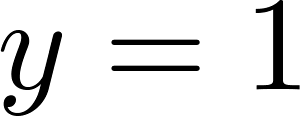 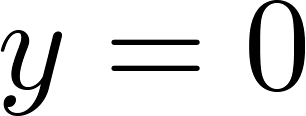 Training set:			      (assume normal examples/not anomalous)
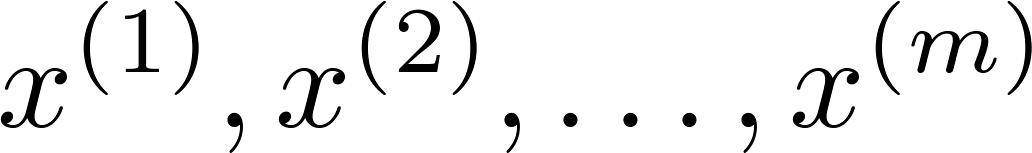 Cross validation set:
Test set:
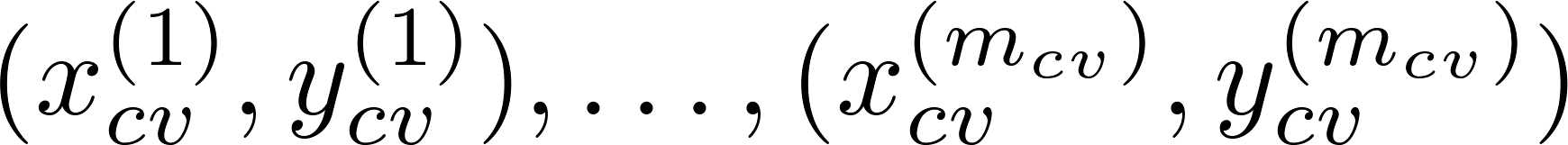 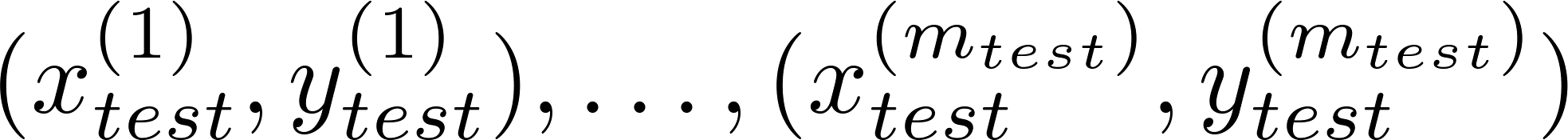 [Speaker Notes: Replace as previous; change spacing to fill page]
Aircraft engines motivating example
10000 	good (normal) engines
20 	flawed engines (anomalous)
Training set: 6000 good engines
CV: 2000 good engines ( 	 ), 10 anomalous (           )
Test: 2000 good engines (           ), 10 anomalous (           )
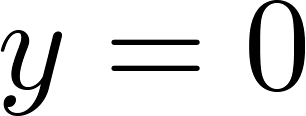 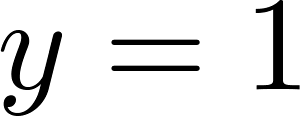 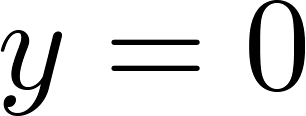 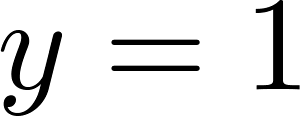 Alternative:
Training set: 6000 good engines
CV: 4000 good engines ( 	 ), 10 anomalous (           )
Test: 4000 good engines (           ), 10 anomalous (           )
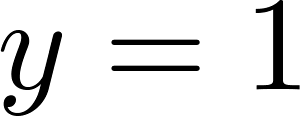 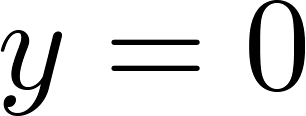 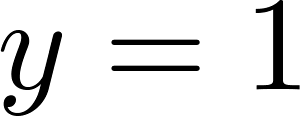 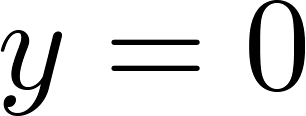 Algorithm evaluation
Fit model          on training set
On a cross validation/test example     , predict
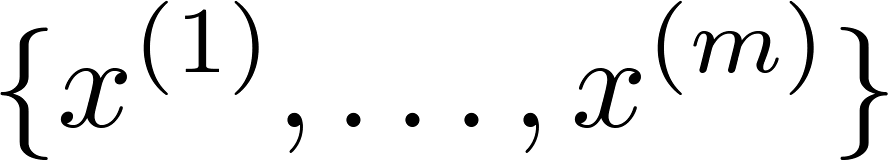 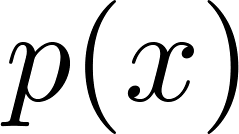 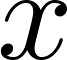 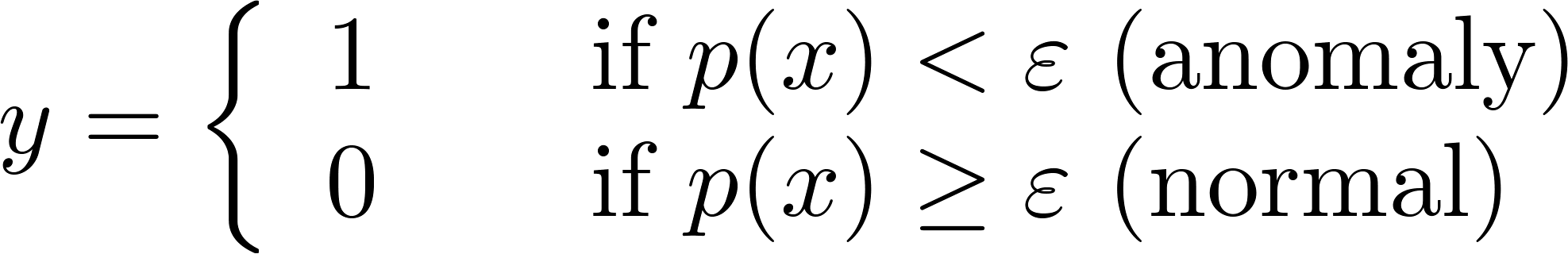 Possible evaluation metrics:
	- True positive, false positive, false negative, true negative
	- Precision/Recall
	- F1-score
Can also use cross validation set to choose parameter
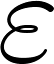 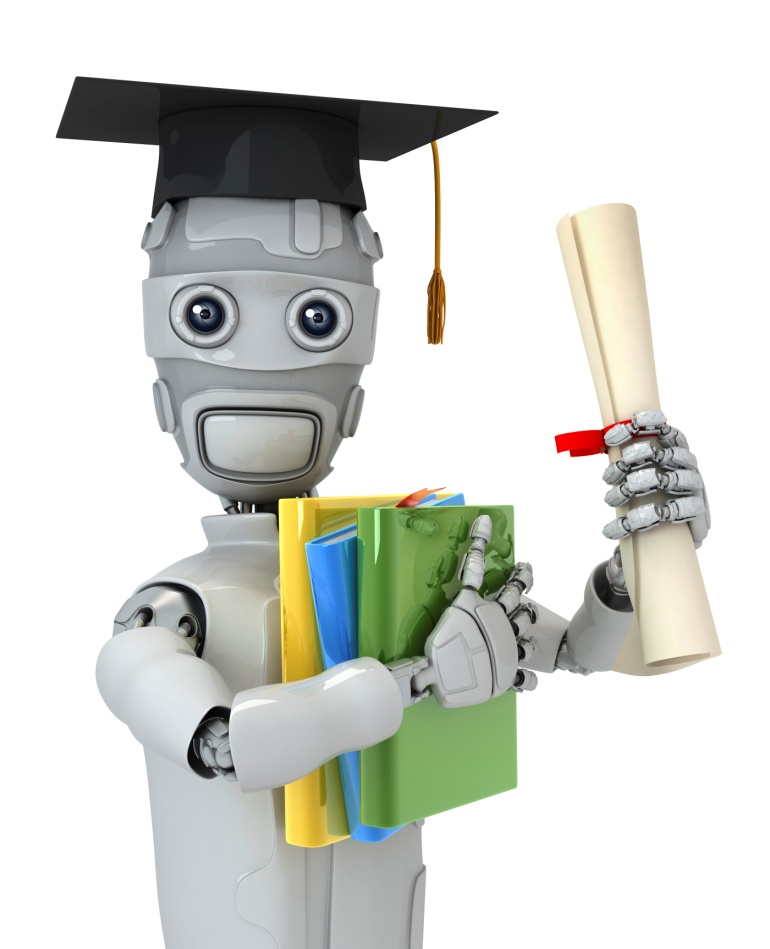 Anomaly detection
Anomaly detection vs. supervised learning
Machine Learning
Supervised learning
Anomaly detection
vs.
Large number of positive and negative examples.



Enough positive examples for algorithm to get a sense of what positive examples are like,  future positive examples likely to be similar to ones in training set.
Very small number of positive examples (           ). (0-20 is common).
Large number of negative (           ) examples.
Many different “types” of anomalies. Hard for any algorithm to learn from positive examples what the anomalies look like; future anomalies may look nothing like any of the anomalous examples we’ve seen so far.
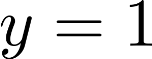 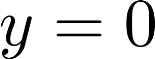 [Speaker Notes: Make points have 0 mean on x1 and x2]
Supervised learning
Anomaly detection
vs.
Email spam classification

Weather prediction (sunny/rainy/etc).

Cancer classification
Fraud detection

Manufacturing (e.g. aircraft engines)

Monitoring machines in a data center
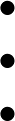 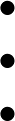 [Speaker Notes: Make points have 0 mean on x1 and x2]
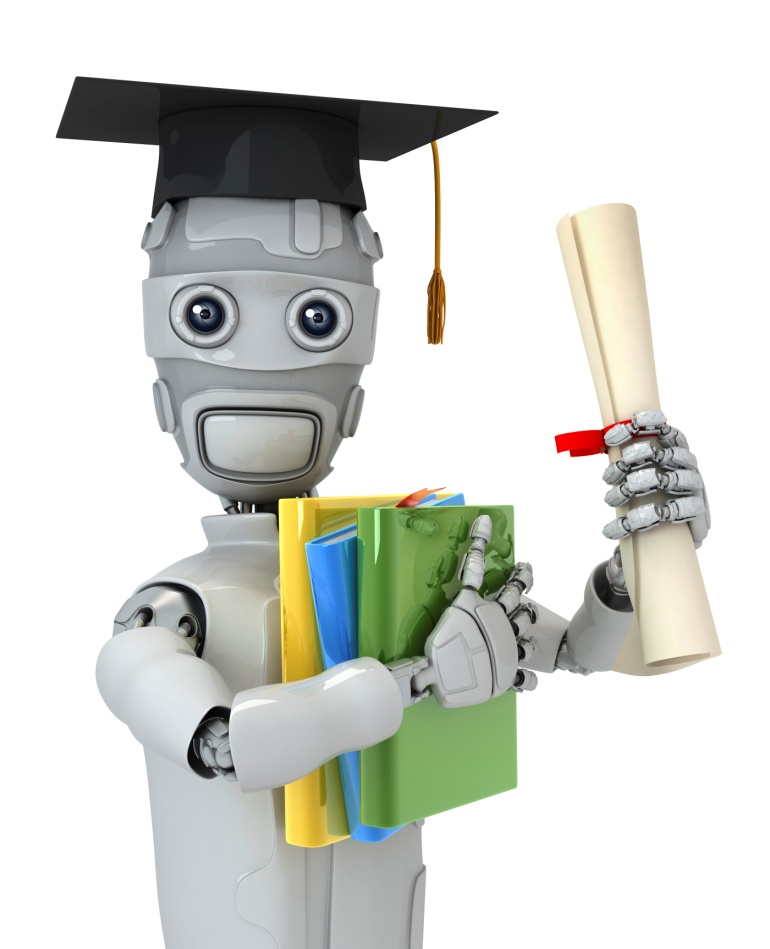 Anomaly detection
Choosing what features to use
Machine Learning
Non-gaussian features
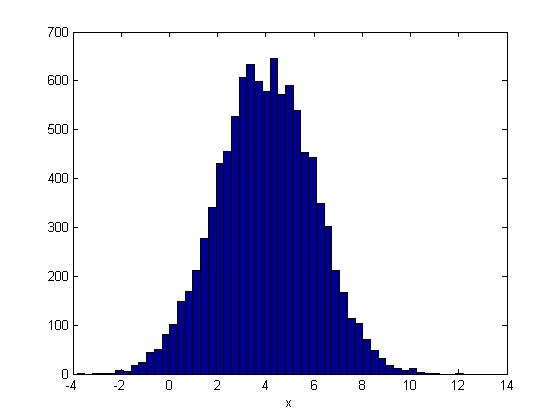 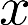 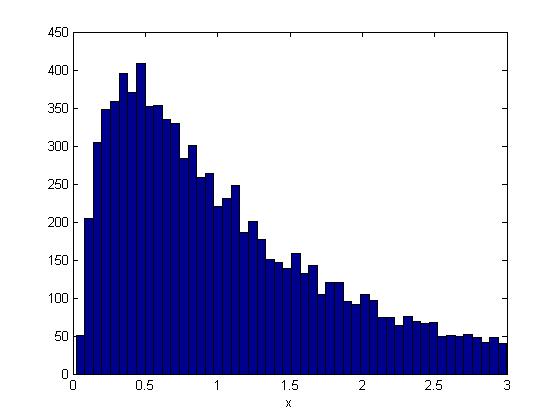 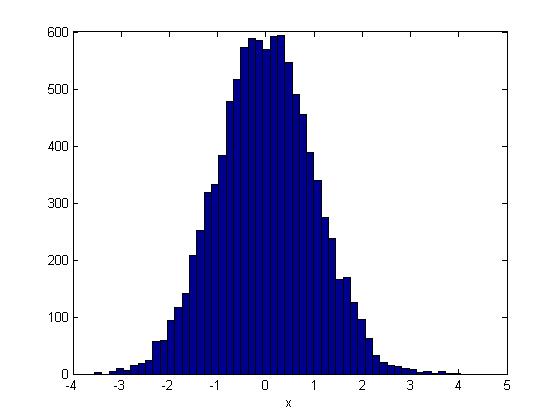 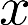 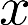 Error analysis for anomaly detection
Want		large for normal examples    .
		small for anomalous examples    .
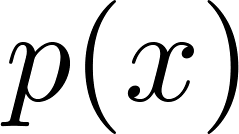 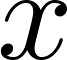 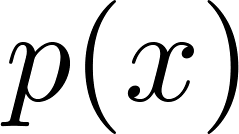 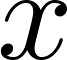 Most common problem:
		is comparable (say, both large) for normal 	and anomalous examples
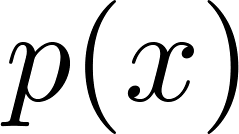 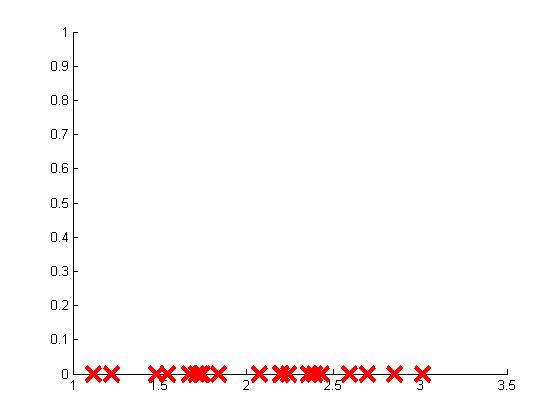 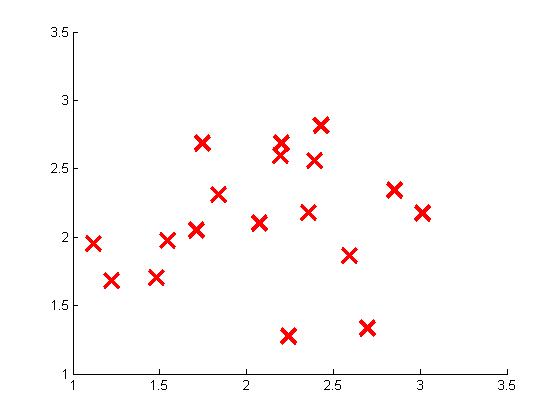 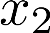 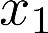 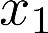 Monitoring computers in a data center
Choose features that might take on unusually large or small values in the event of an anomaly.
	= memory use of computer
	= number of disk accesses/sec
	= CPU load
	= network traffic
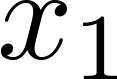 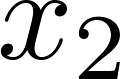 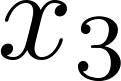 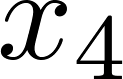 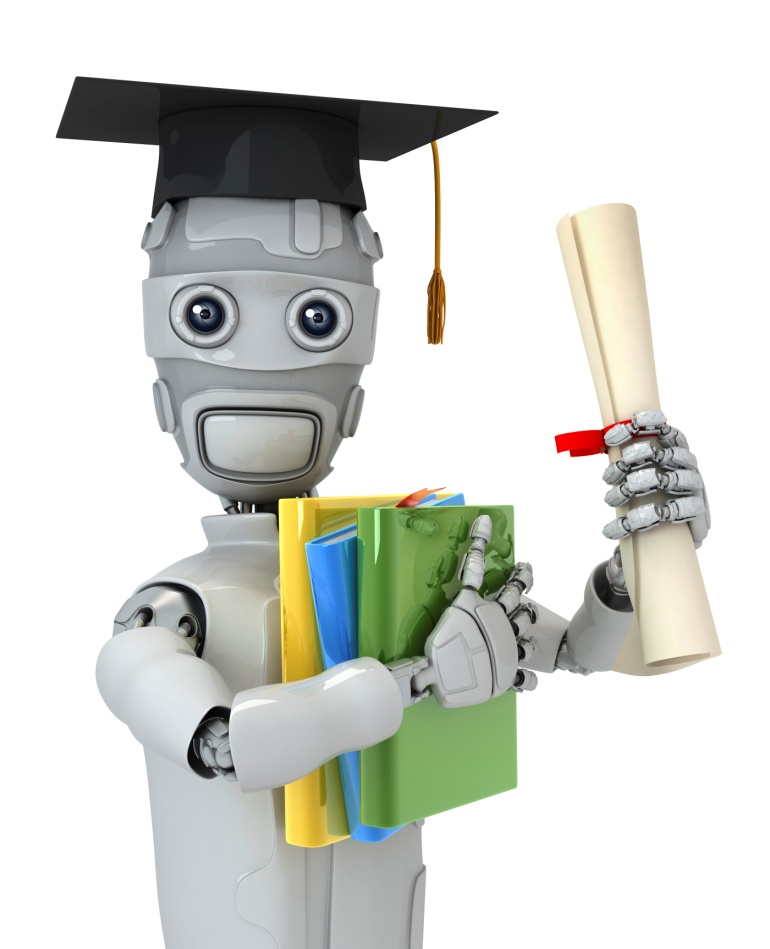 Anomaly detection
Multivariate Gaussian distribution
Machine Learning
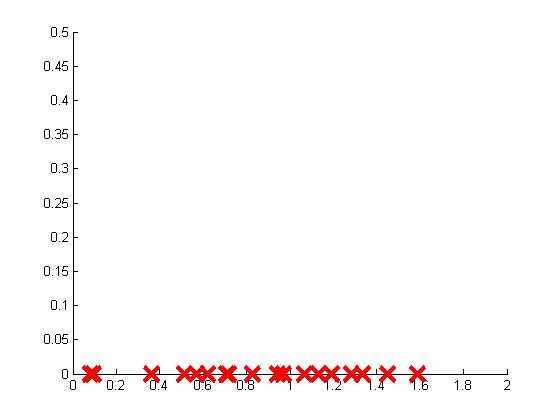 Motivating example: Monitoring machines in a data center
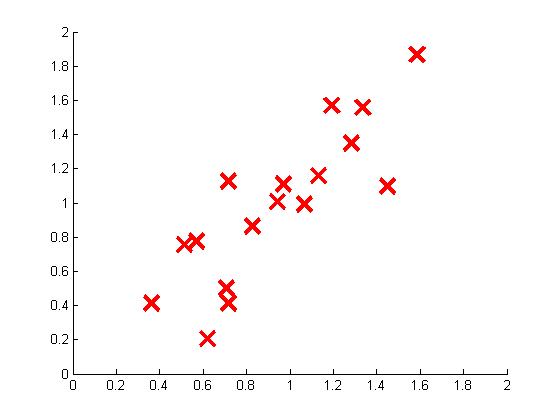 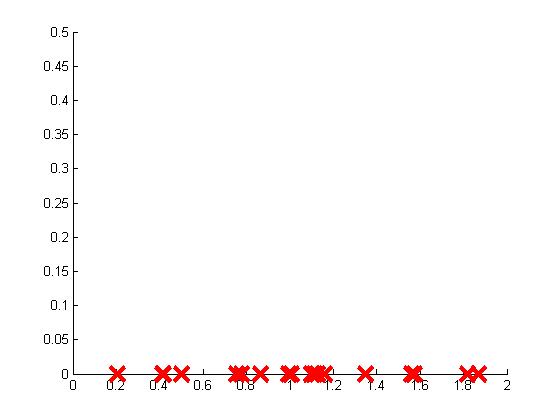 (Memory Use)
(CPU Load)
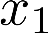 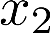 (CPU Load)
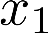 (Memory Use)
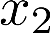 Multivariate Gaussian (Normal) distribution
. Don’t model			   etc. separately. Model           all in one go.
Parameters:				(covariance matrix)
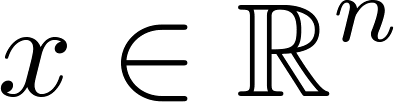 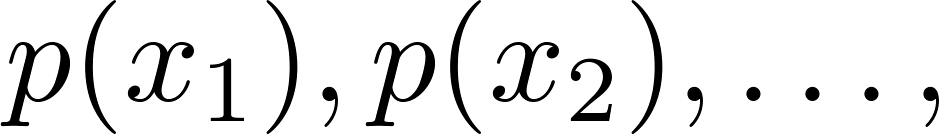 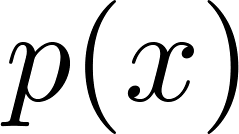 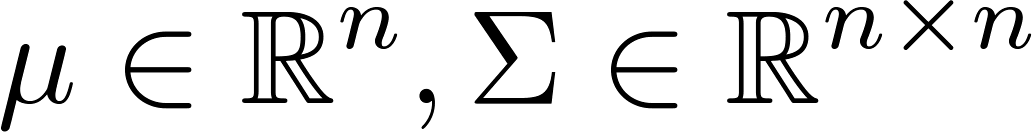 Multivariate Gaussian (Normal) examples
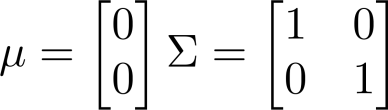 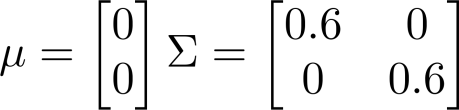 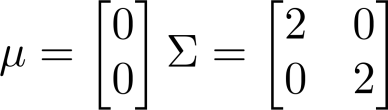 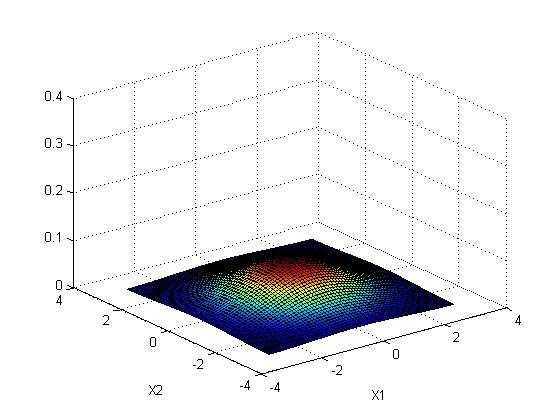 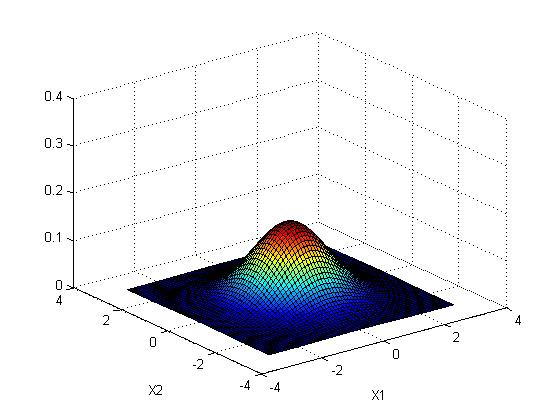 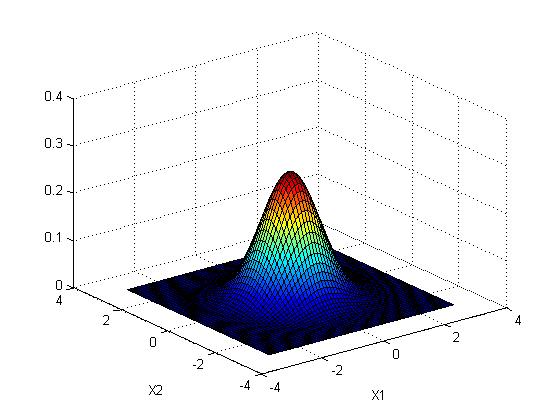 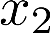 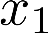 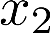 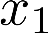 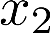 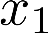 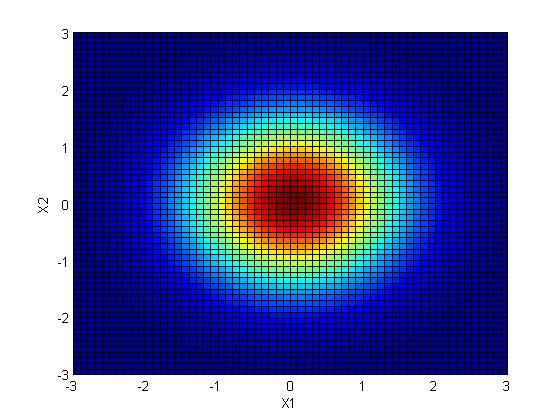 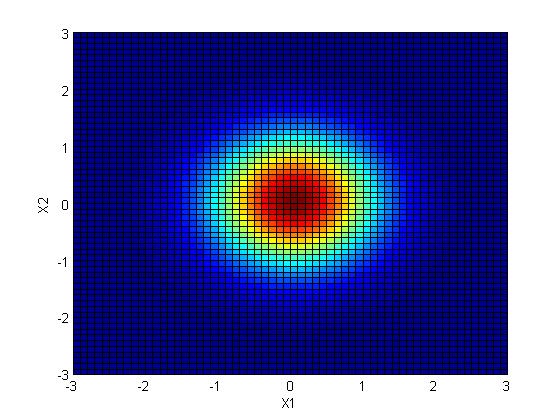 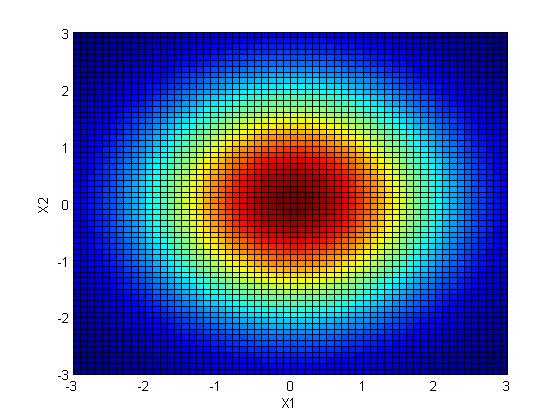 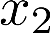 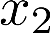 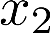 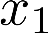 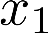 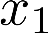 Multivariate Gaussian (Normal) examples
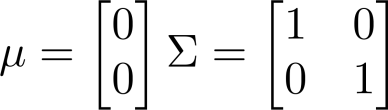 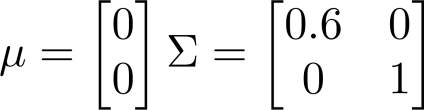 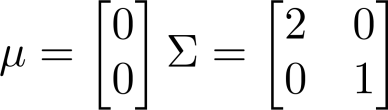 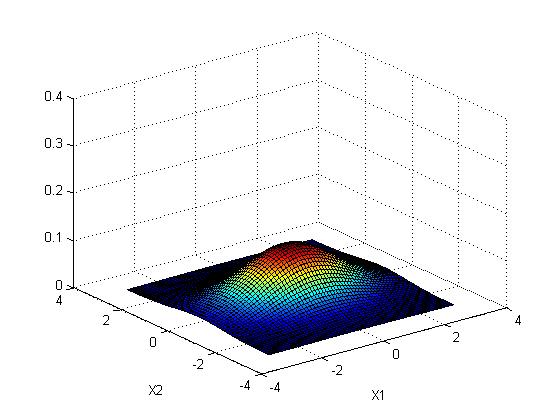 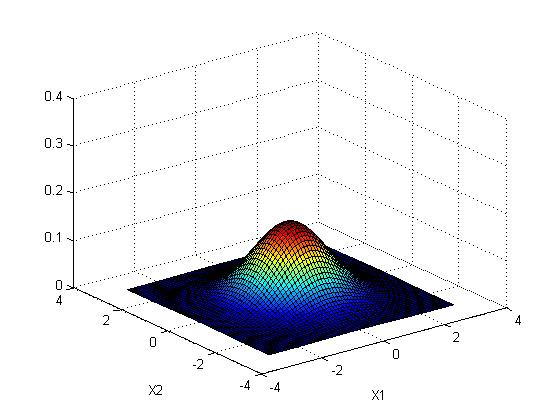 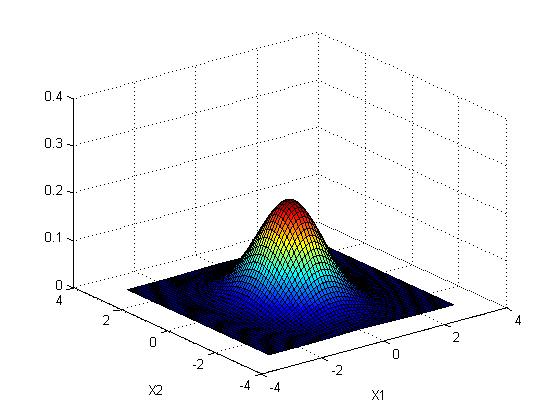 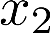 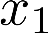 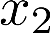 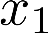 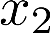 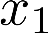 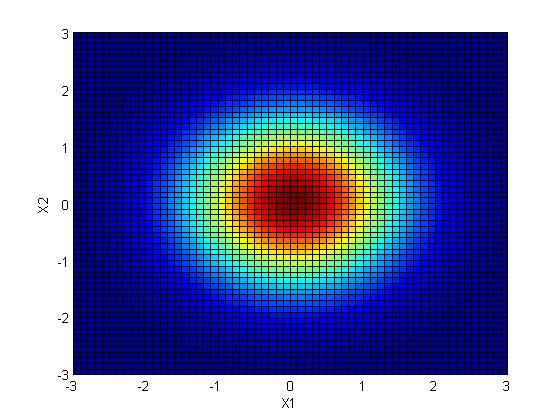 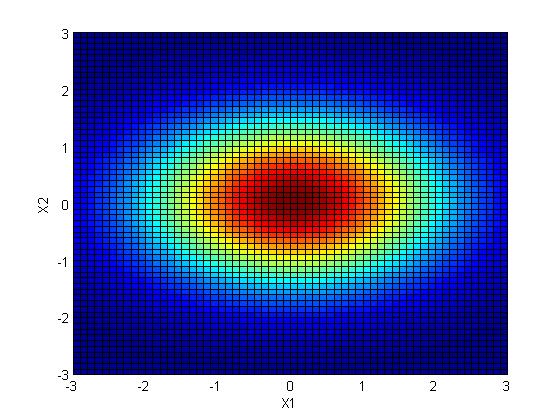 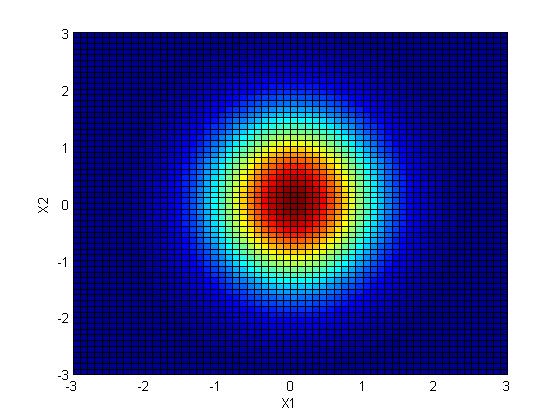 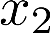 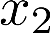 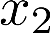 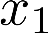 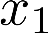 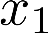 Multivariate Gaussian (Normal) examples
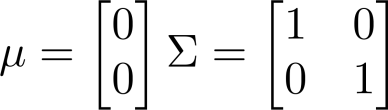 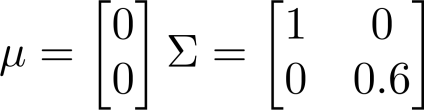 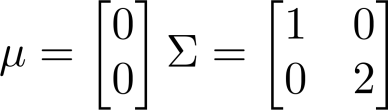 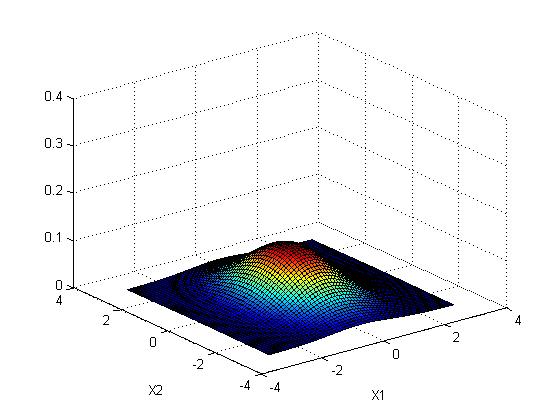 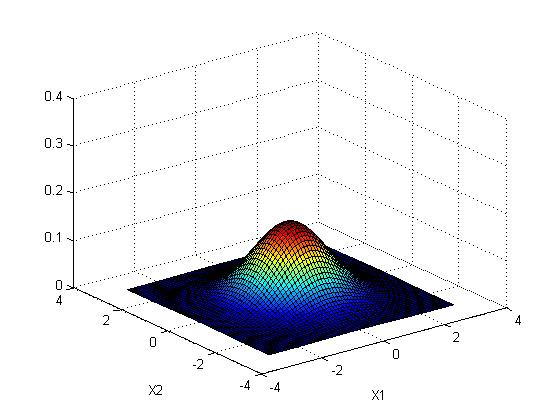 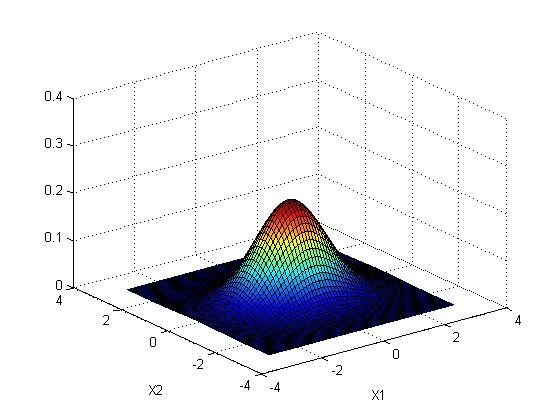 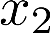 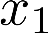 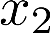 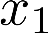 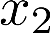 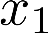 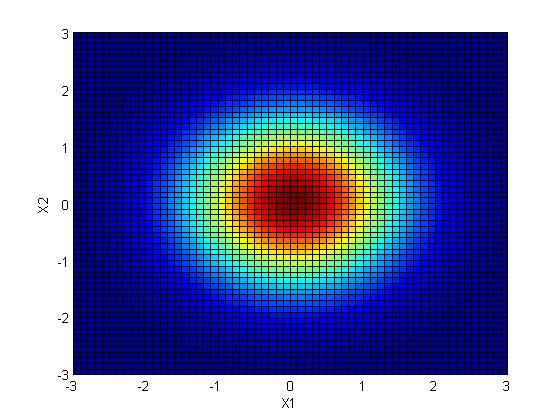 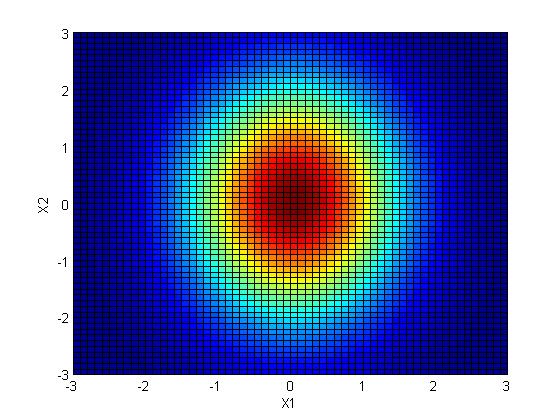 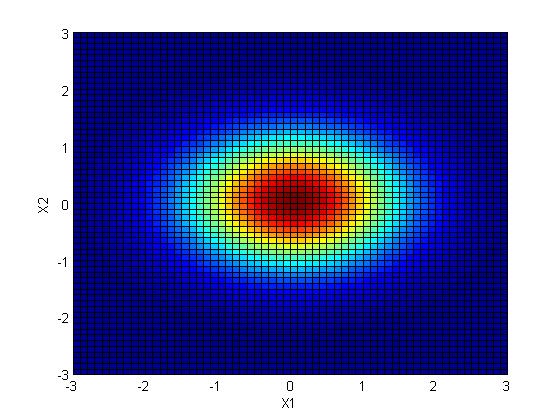 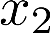 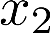 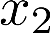 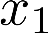 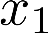 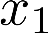 Multivariate Gaussian (Normal) examples
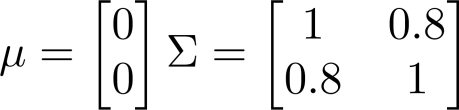 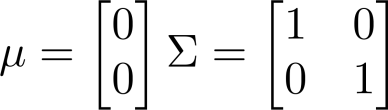 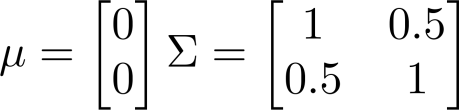 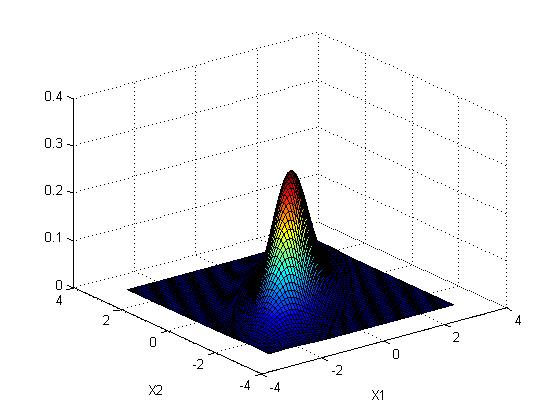 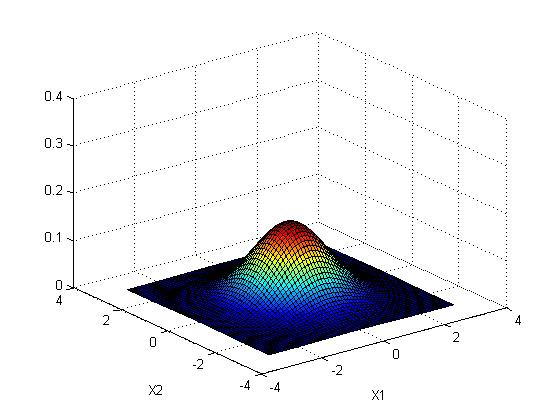 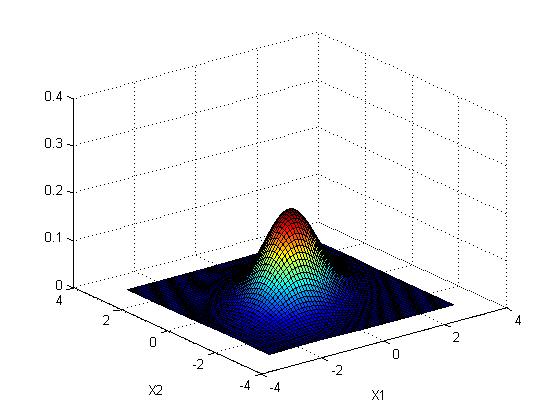 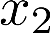 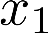 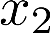 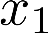 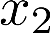 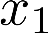 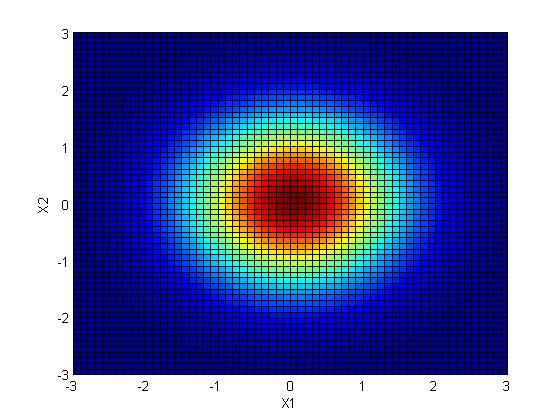 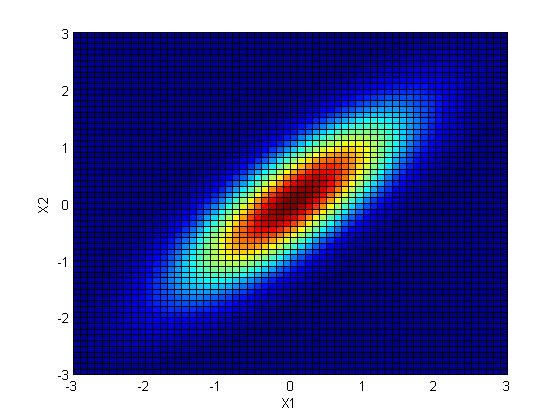 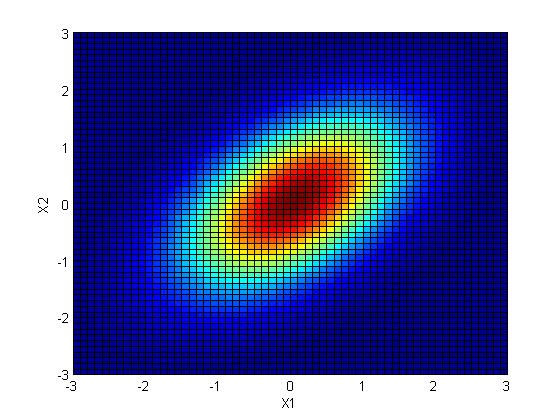 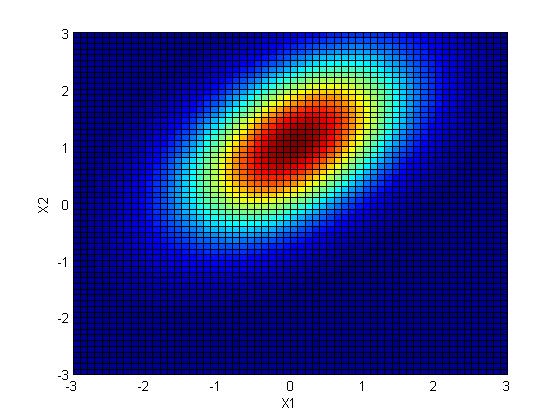 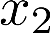 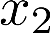 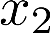 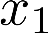 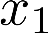 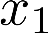 Multivariate Gaussian (Normal) examples
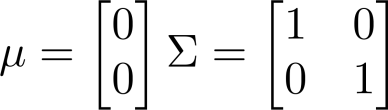 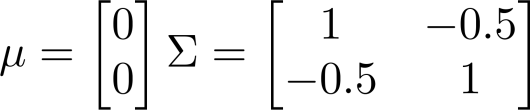 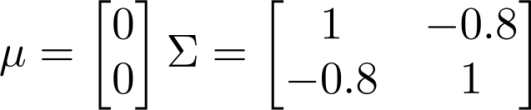 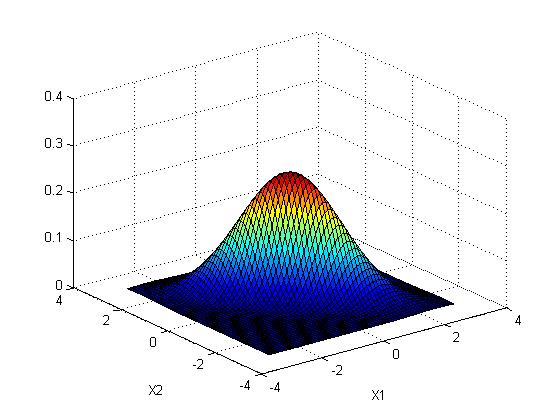 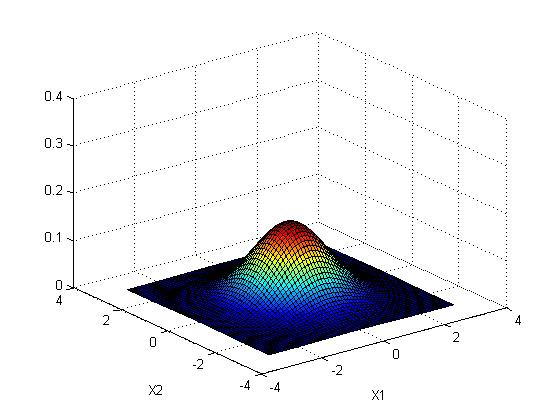 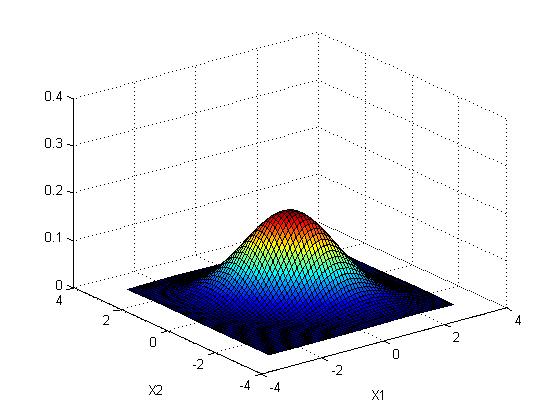 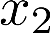 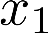 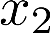 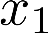 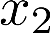 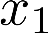 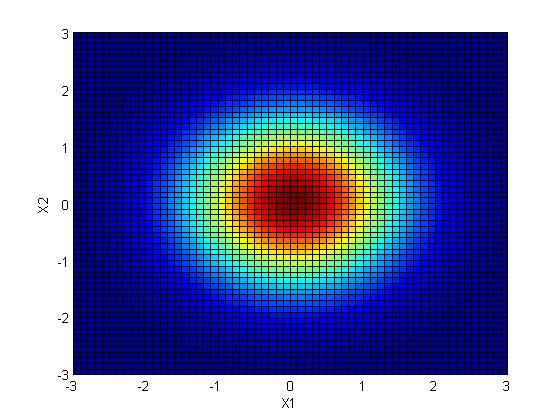 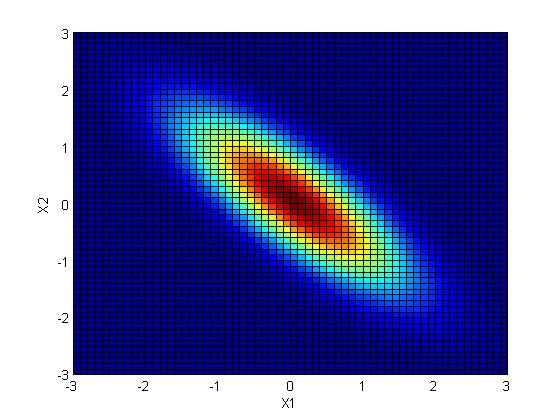 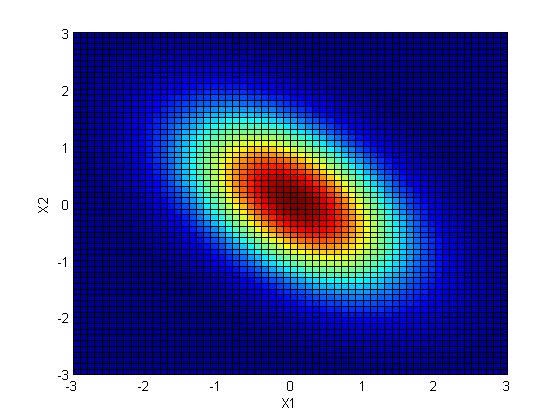 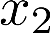 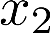 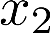 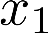 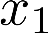 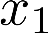 Multivariate Gaussian (Normal) examples
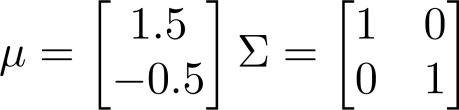 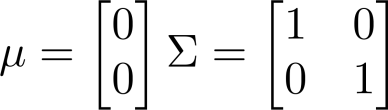 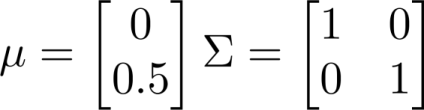 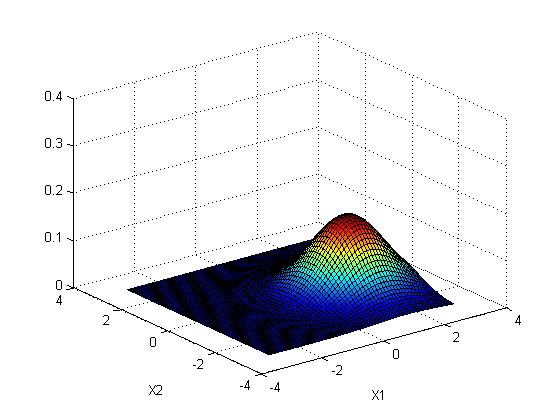 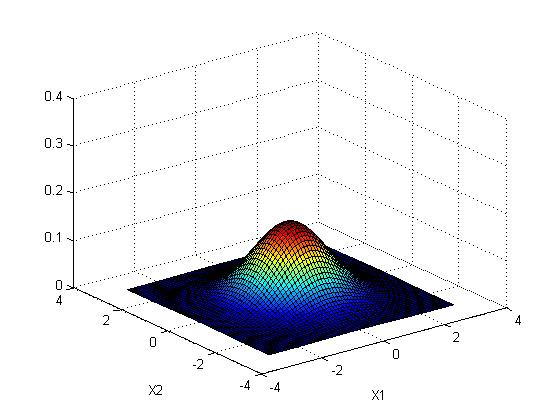 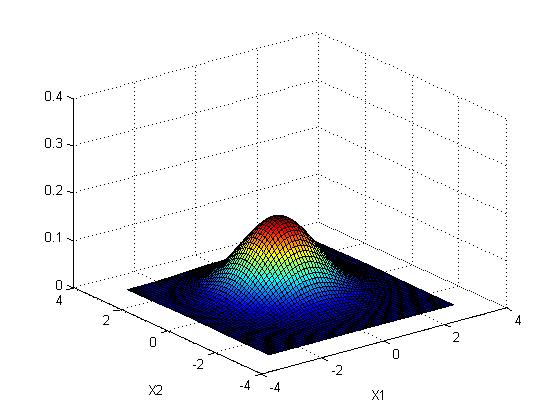 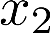 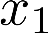 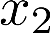 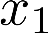 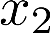 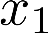 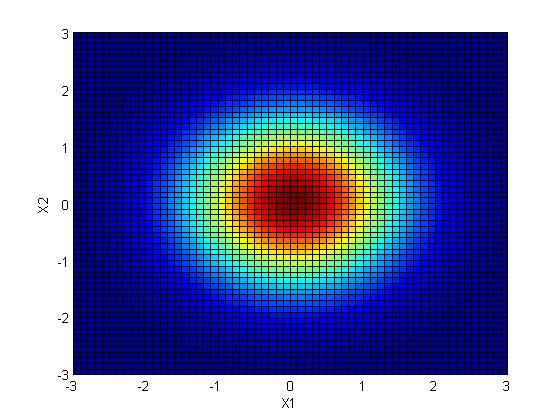 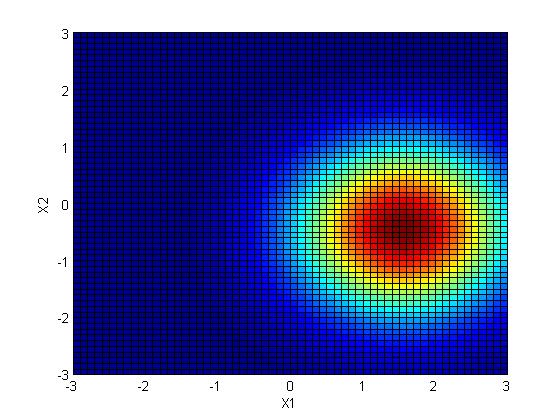 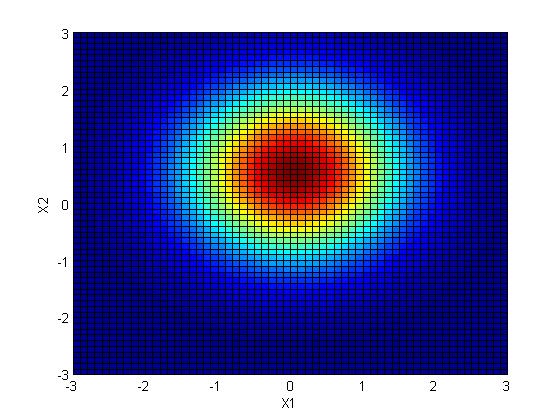 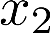 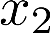 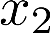 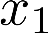 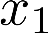 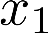 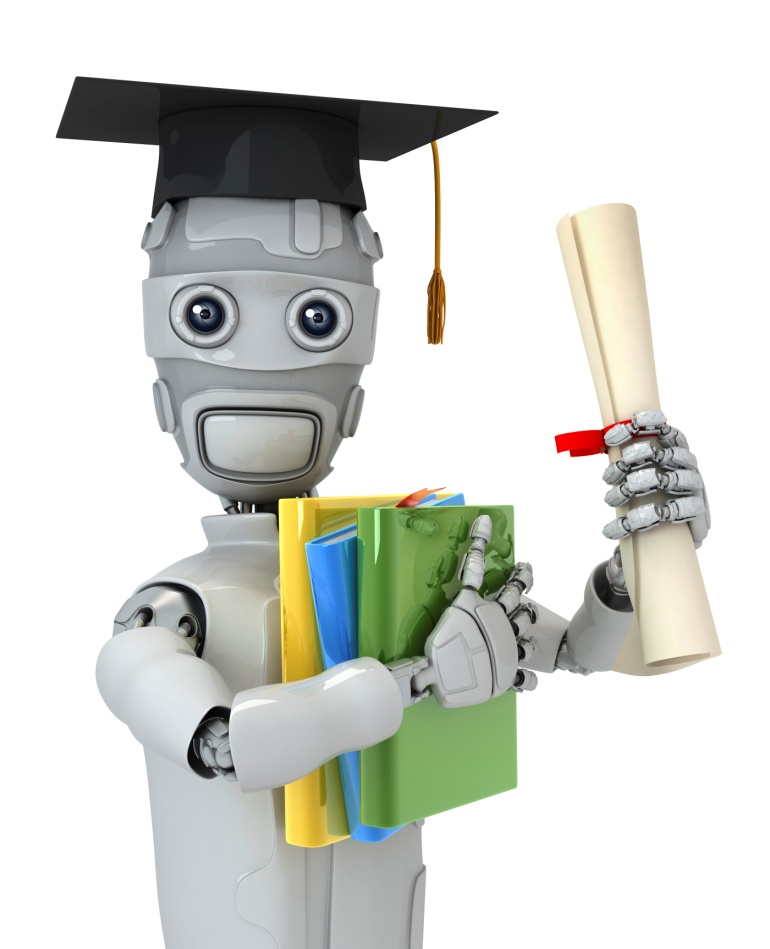 Anomaly detection
Anomaly detection using the multivariate Gaussian distribution
Machine Learning
Multivariate Gaussian (Normal) distribution
Parameters
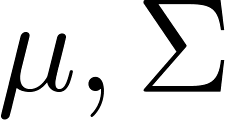 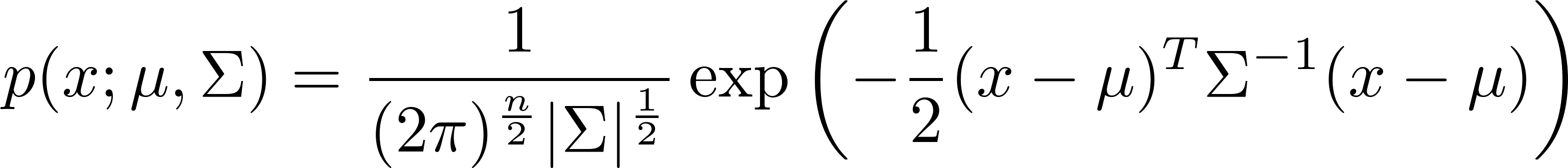 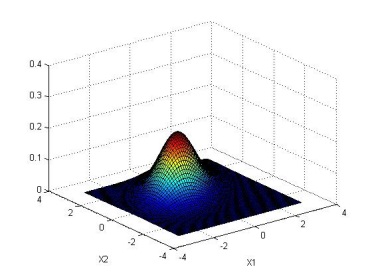 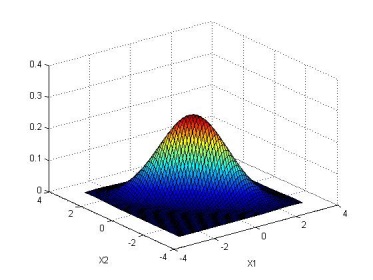 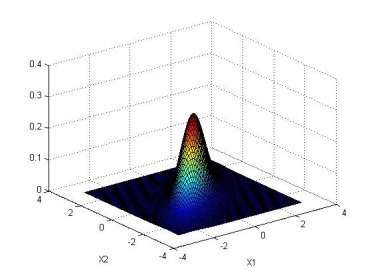 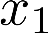 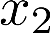 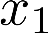 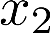 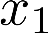 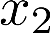 Parameter fitting:
Given training set
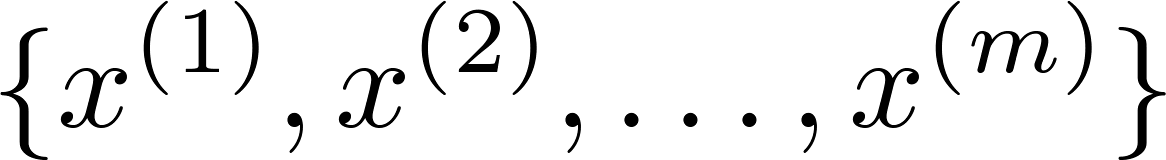 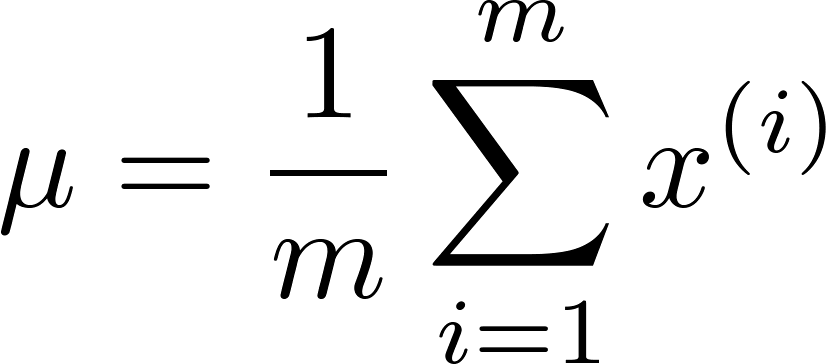 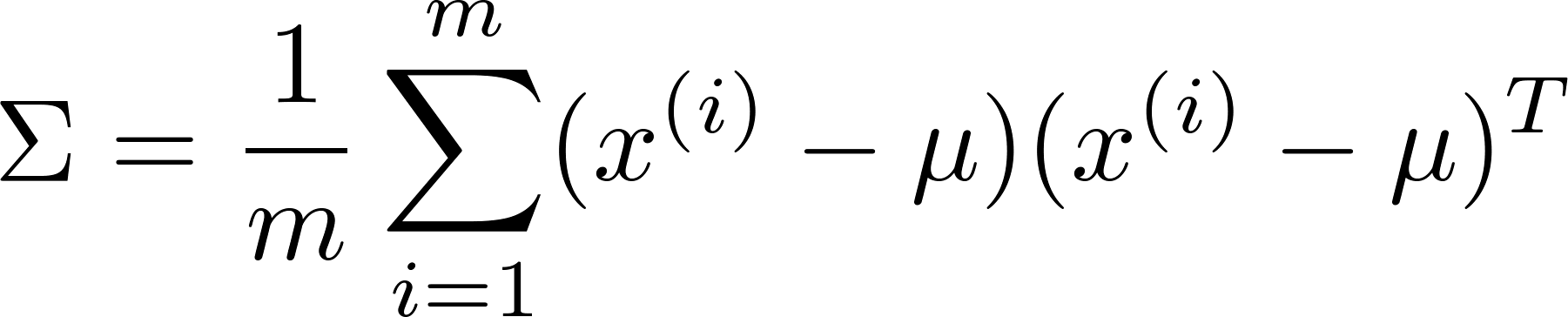 Anomaly detection with the multivariate Gaussian
1. Fit model          by setting
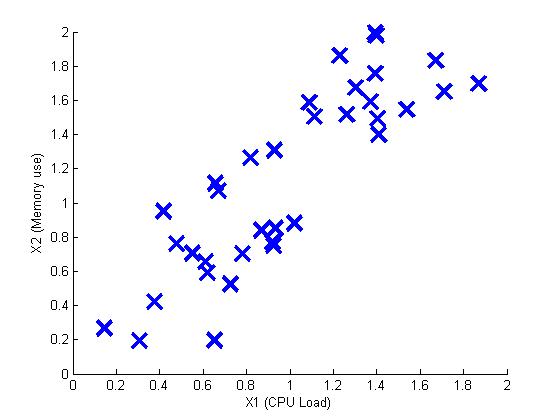 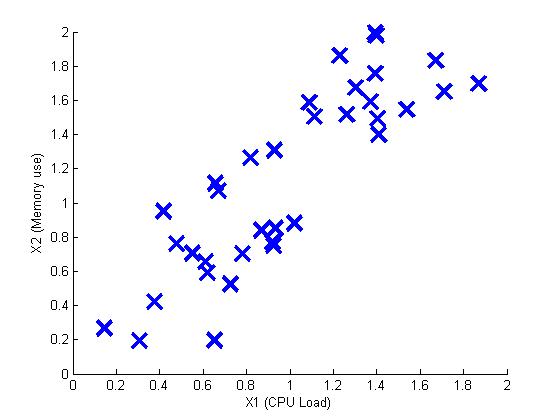 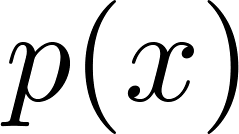 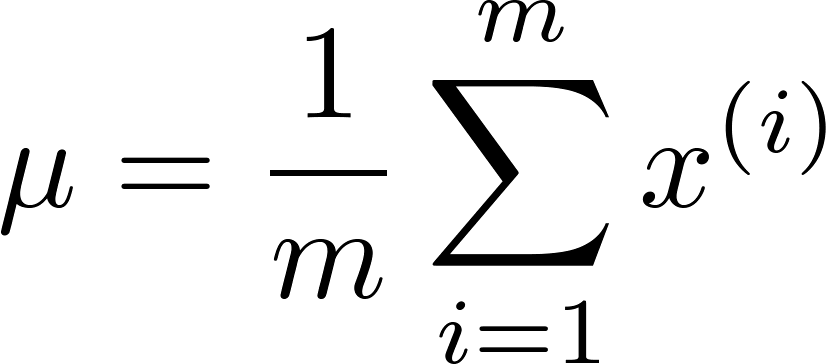 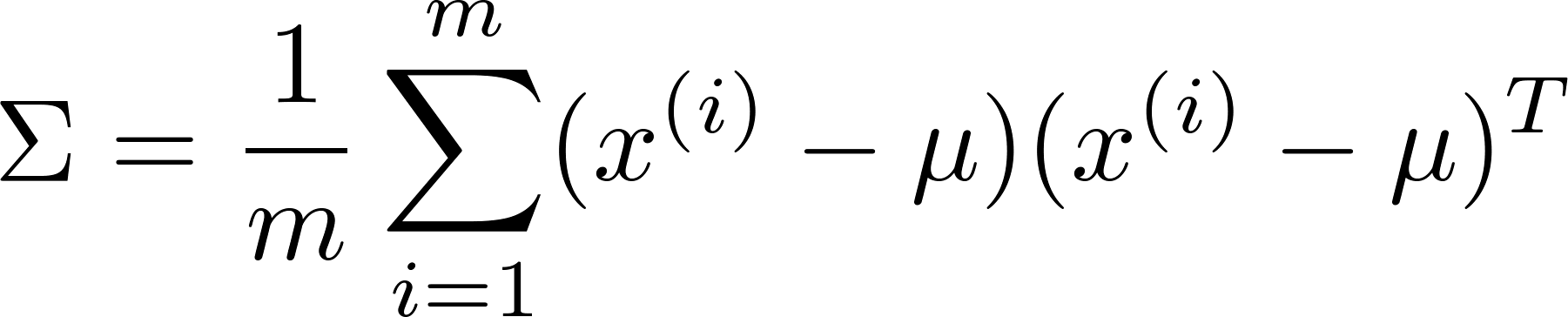 2. Given a new example    , compute



    Flag an anomaly if
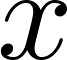 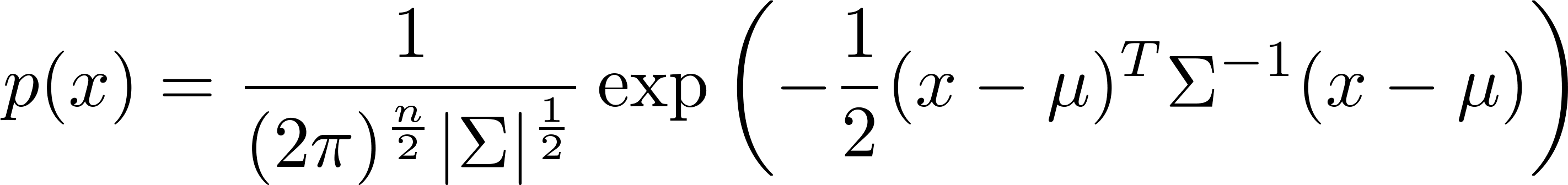 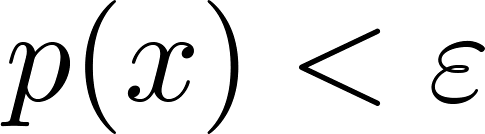 Relationship to original model
Original model:
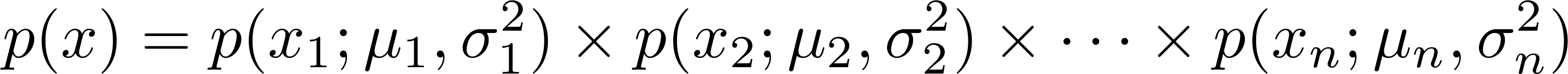 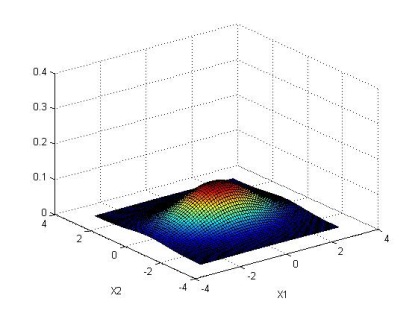 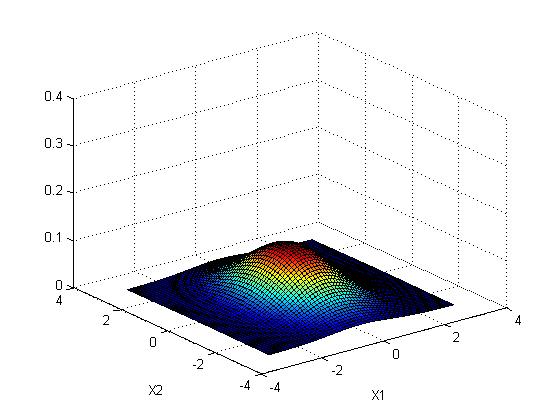 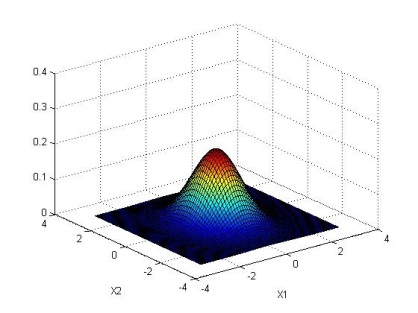 Corresponds to multivariate Gaussian



where
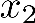 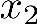 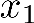 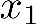 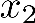 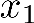 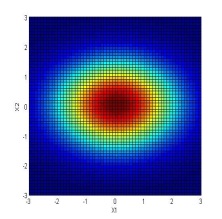 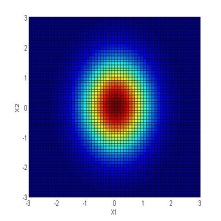 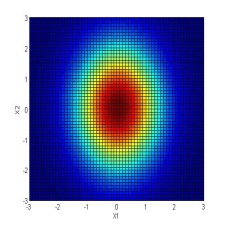 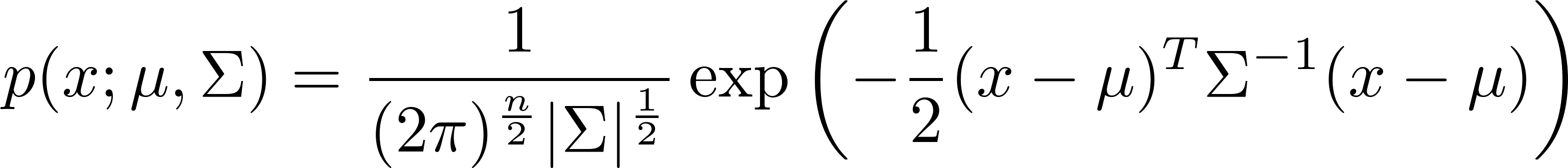 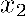 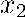 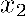 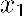 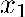 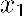 Multivariate Gaussian
Original model
vs.
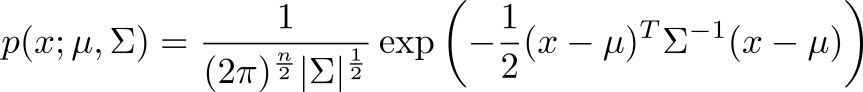 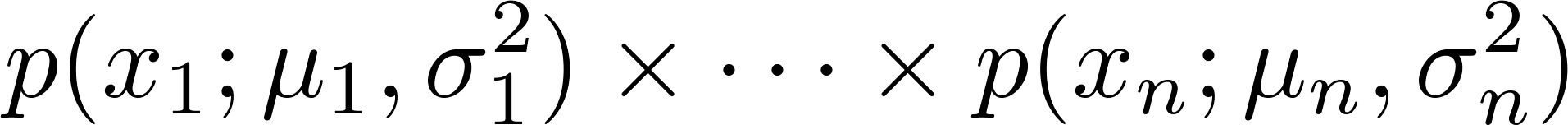 Manually create features to capture anomalies where              take unusual combinations of values.
Automatically captures correlations between features
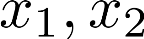 Computationally cheaper (alternatively, scales better to large
    )
Computationally more expensive
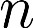 OK even if     (training set size) is small
Must have             , or else     is non-invertible.
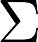 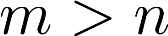 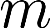 [Speaker Notes: Make points have 0 mean on x1 and x2]